Washer Method
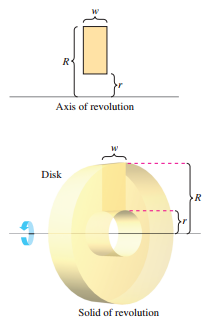 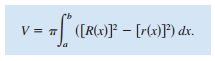 Washer Method
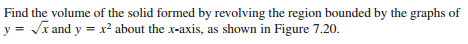 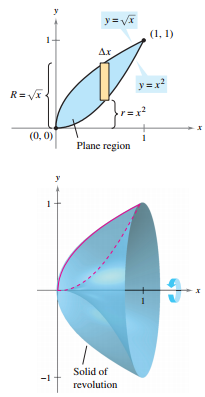 Washer Method
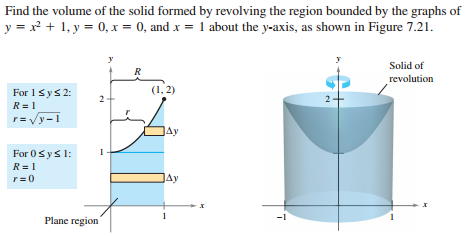 Washer Method
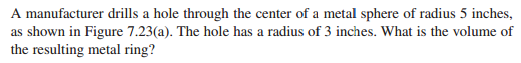 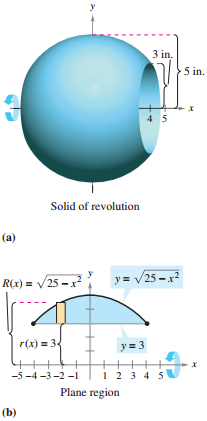